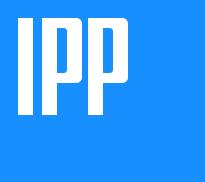 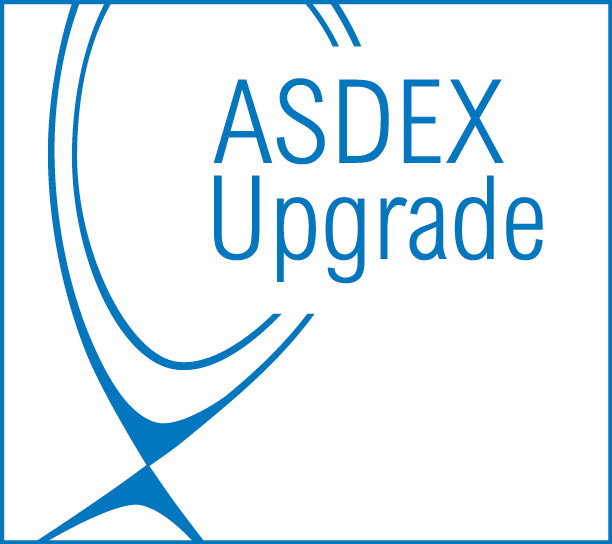 Theory-driven energetic particle experiments at ASDEX Upgrade
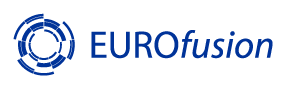 [EX/1-1 Lauber et al]
#34924, Oct 2017
off-axis neutral beam heating with core W accumulation allows us to operate in unique parameter space concerning βEP/βth ~1 and EEP/Eth ~100
unprecedented number of EP driven modes with large saturation amplitudes are observed
opens path to study previously not accessible non-linear coupling processes and energetic particle (EP) avalanche physics
understanding is an prerequisite for the simulation of burning plasmas; various modeling efforts have been started